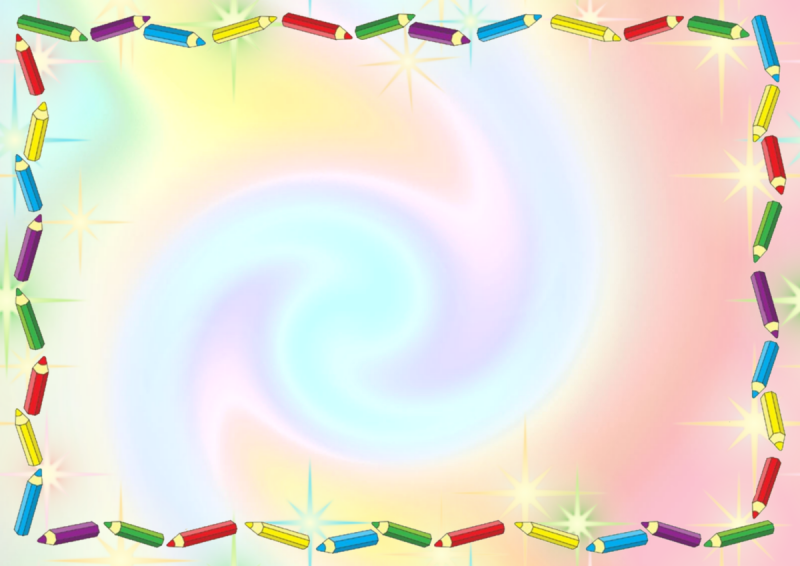 «Развитие творческих способностей дошкольников с помощью применения техники-бумагопластика»
Выполнила воспитатель 
Давыдова Л.Н.
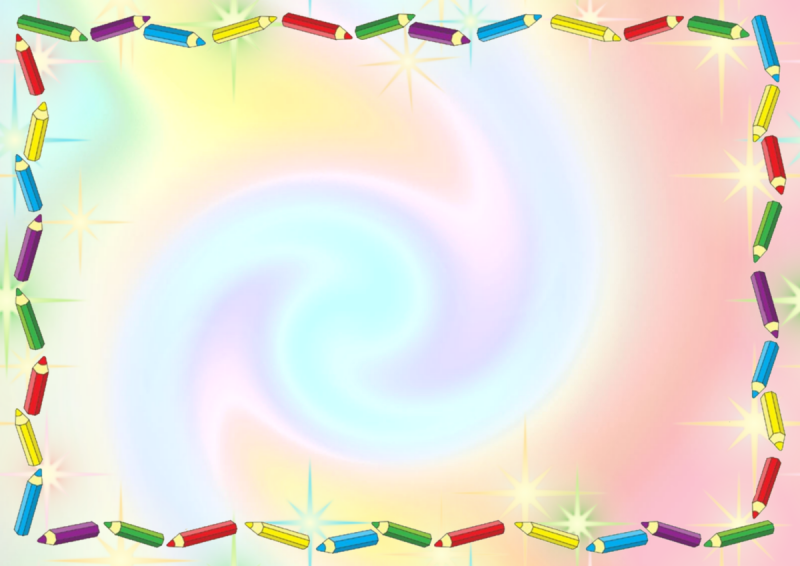 Актуальность: Правильно организованный художественный труд в детском саду и семье дает детям углубленные знания о качестве и возможностях различных материалов, способствует закреплению положительных эмоций, стимулирует желание трудиться и овладевать особенностями мастерства, приобщает к народному декоративному искусству, подготавливает ребенка к последующему обучению в школе. Следовательно, есть все основания рассматривать данную деятельность, как важный элемент гармоничного развития детей.
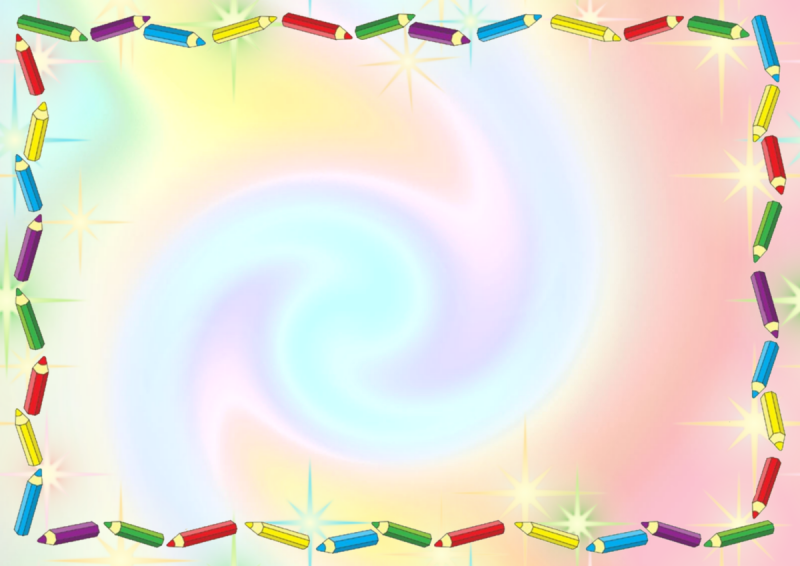 Бумагопластика – это синтез видов изобразительной деятельности: рисование, аппликация, моделирование из бумаги. Занятия с бумагой превращают детей в творцов, создающих чудесные изделия из бумаги. Бумагопластика помогает проявить самые разные способности: творческие, оформительские конструктивные и даже организаторские. Заниматься бумажной пластикой не только полезно, но интересно и увлекательно.
Одной из техник бумагопластики является техника «гофротрубочки»
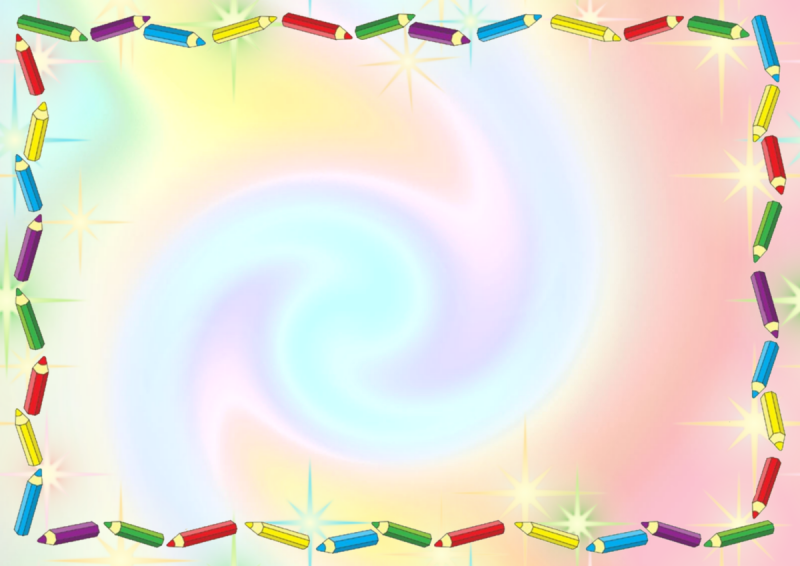 Гофротрубочки — так называется техника выполнения изделий, в которой для декорирования поверхностей или для создания объёмных фигур используют трубочки из гофрированной бумаги.    Гофротрубочки получаются путём накручивания бумаги на палочку, карандаш или спицу с последующим сжатием.Сжатая гофротрубочка хорошо держит форму и имеет множество вариантов исполнения и использования.
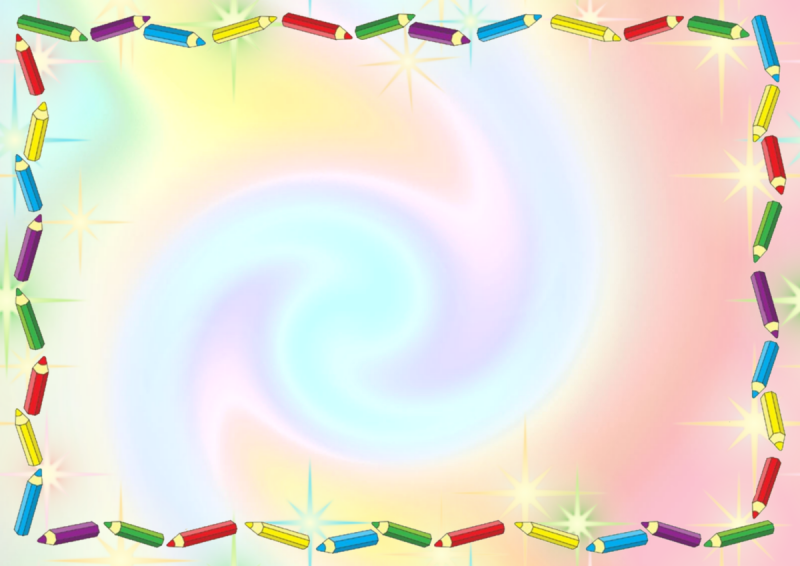 Цель: создание педагогических условий для развития детского художественного творчества и моторики рук у детей старшего дошкольного возраста с использованием нетрадиционных приемов работы с бумагой.
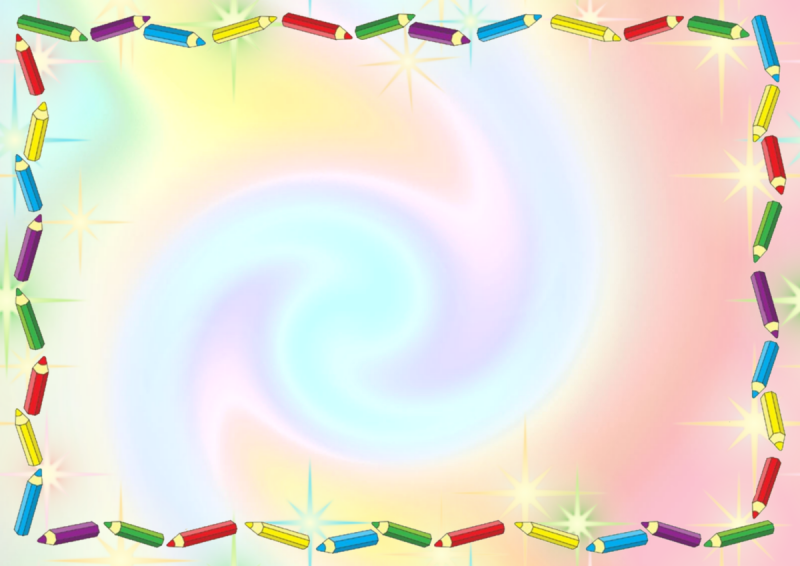 Задачи: 
Образовательные: развивать мотивацию к конструированию из бумаги; -обучать конкретным приёмам художественного творчества, знакомить с различными техниками работы с бумагой; 
Развивающие: формировать познавательную и исследовательскую активность, стремление к умственной деятельности,развивать самостоятельность, наблюдательность, любознательность, активный интерес к миру предметов и вещей, созданных людьми; художественного вкуса и творческих способностей, развивать мелкую моторику пальцев рук;
 Воспитывающие: содействовать воспитанию ценностного отношения к материалам и инструментам, результатам творческой деятельности окружающих; воспитывать культуру общения и поведения в социуме, навыков здорового образа жизни.
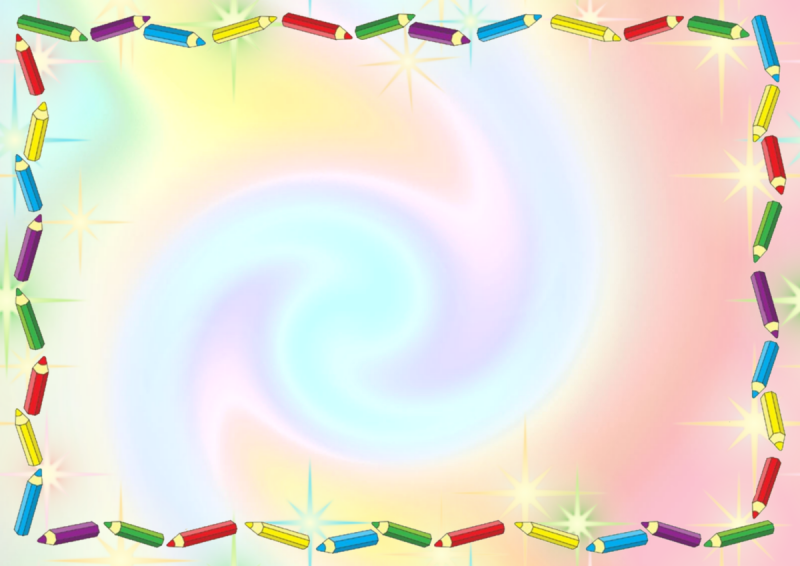 Материалы и инструменты:
-гофрированная бумага (салфетки), 
-клей карандаш (пва), 
-палочки для накручивания,
 -ножницы
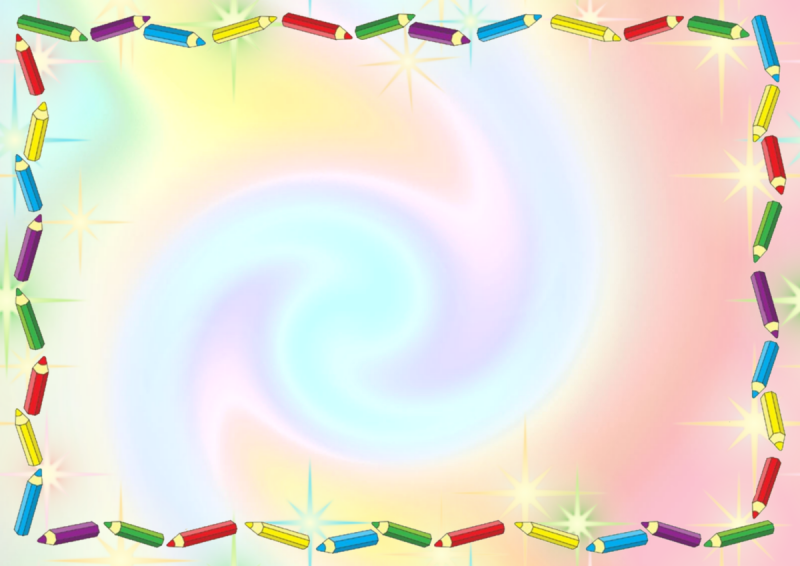 Одинарная гофротрубочка
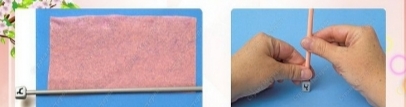 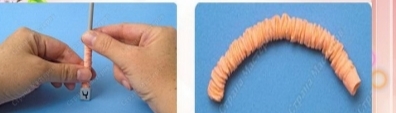 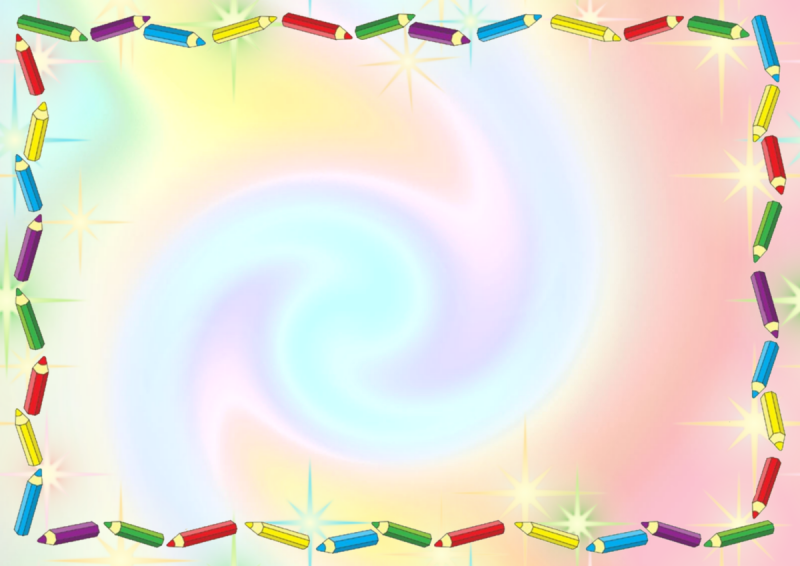 Двойная гофротрубочка
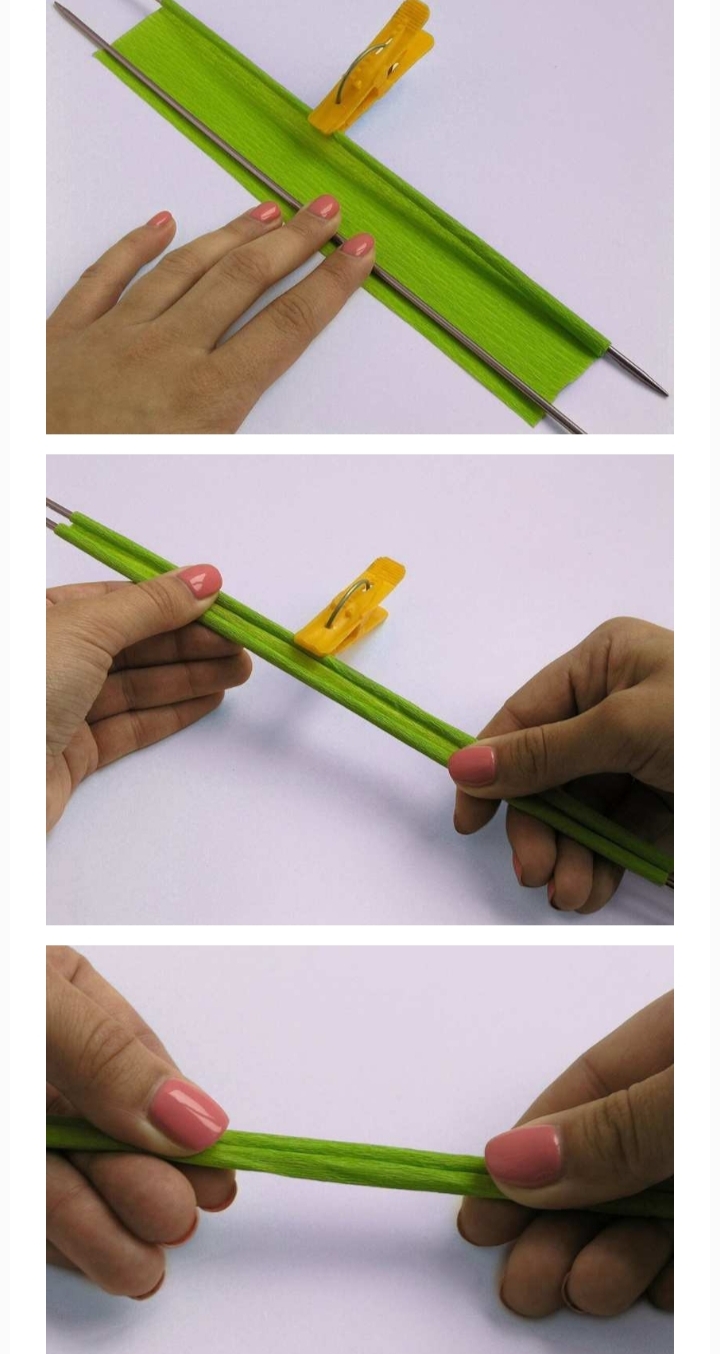 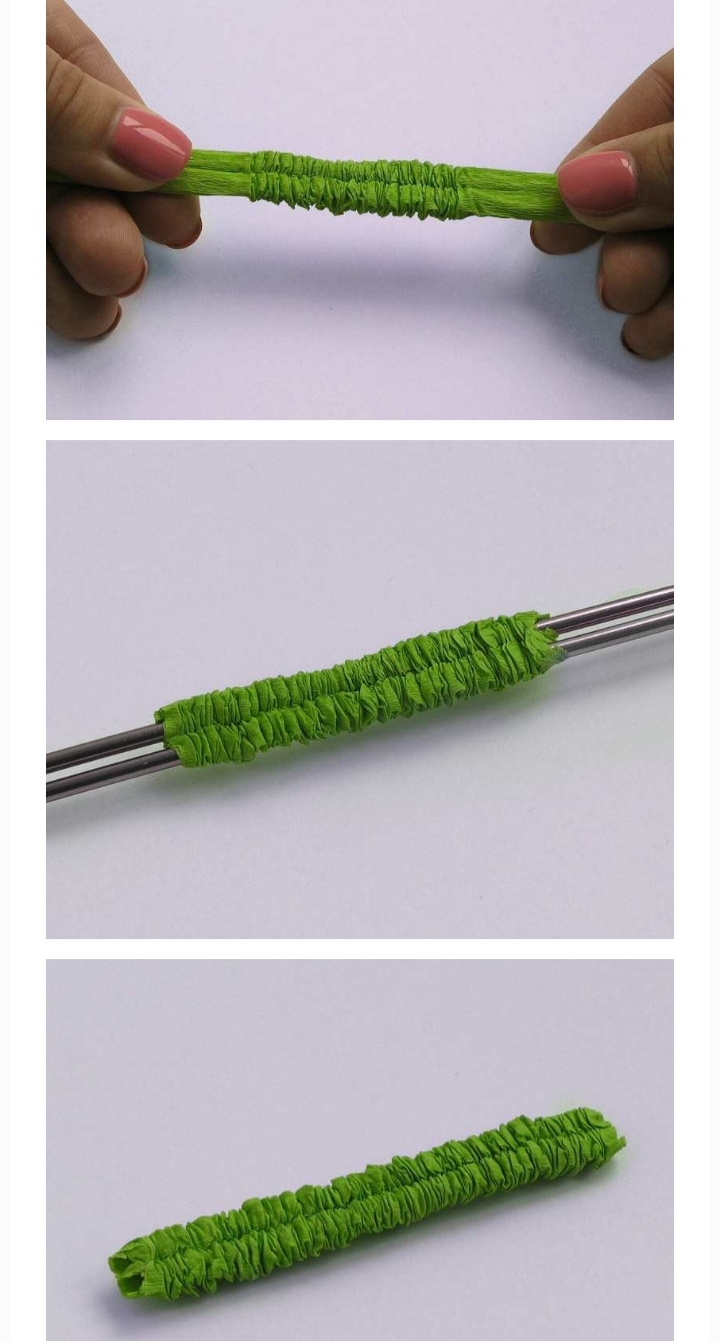 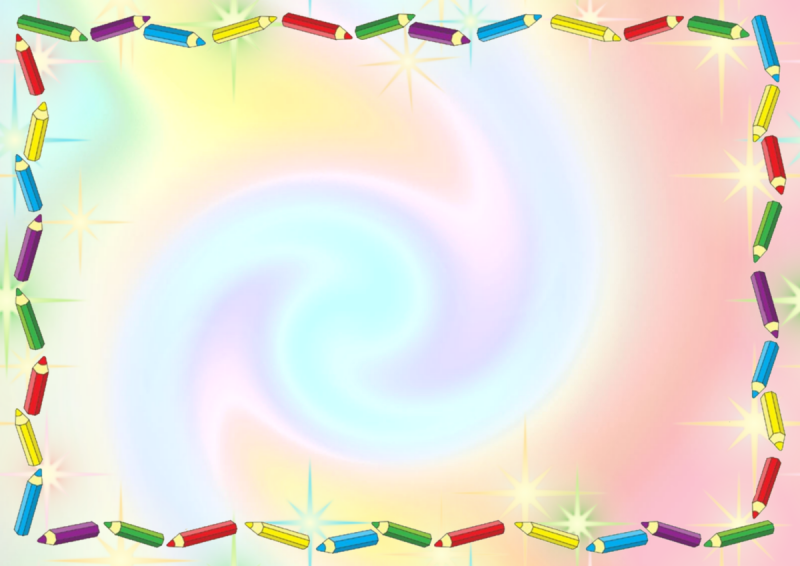 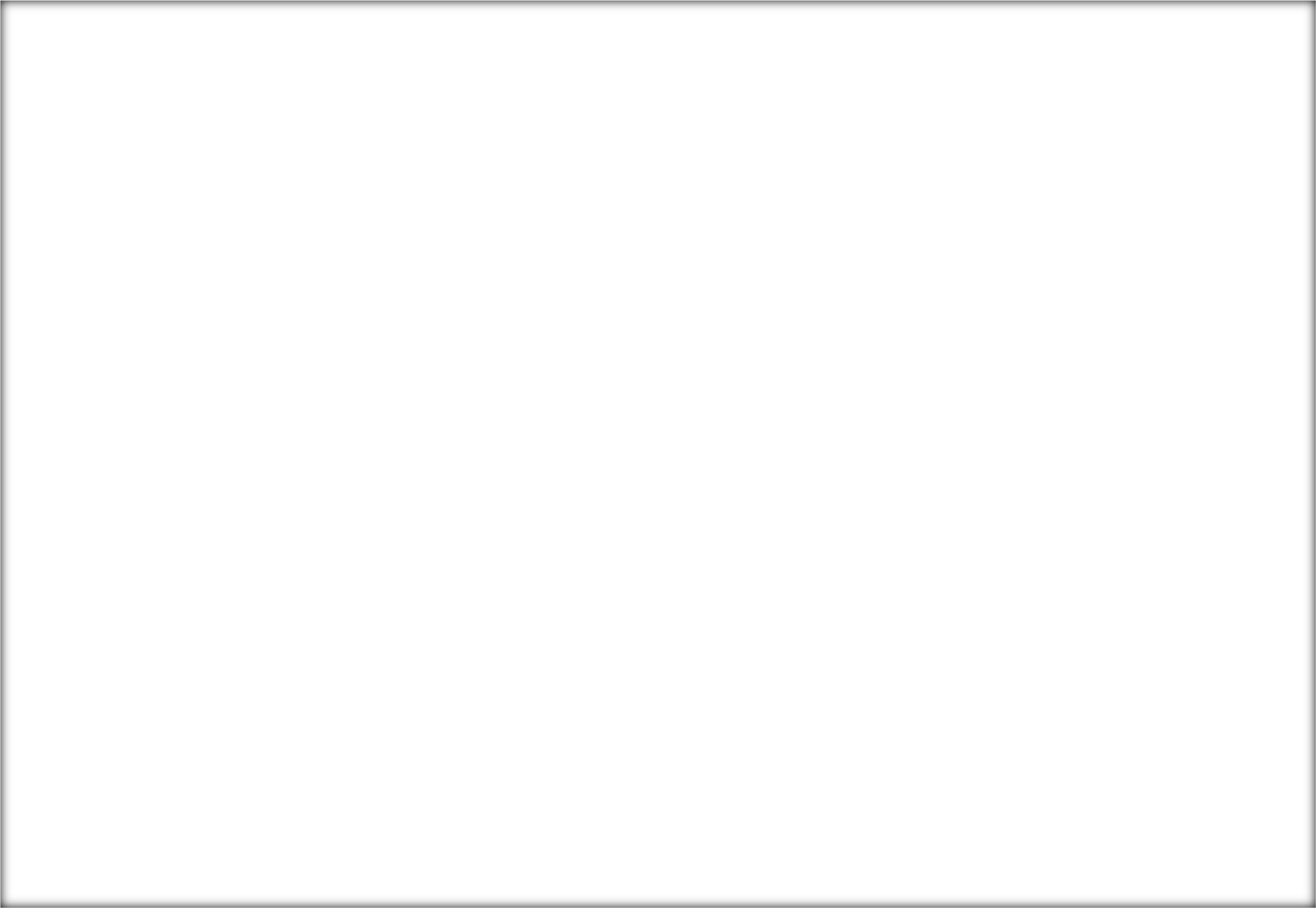 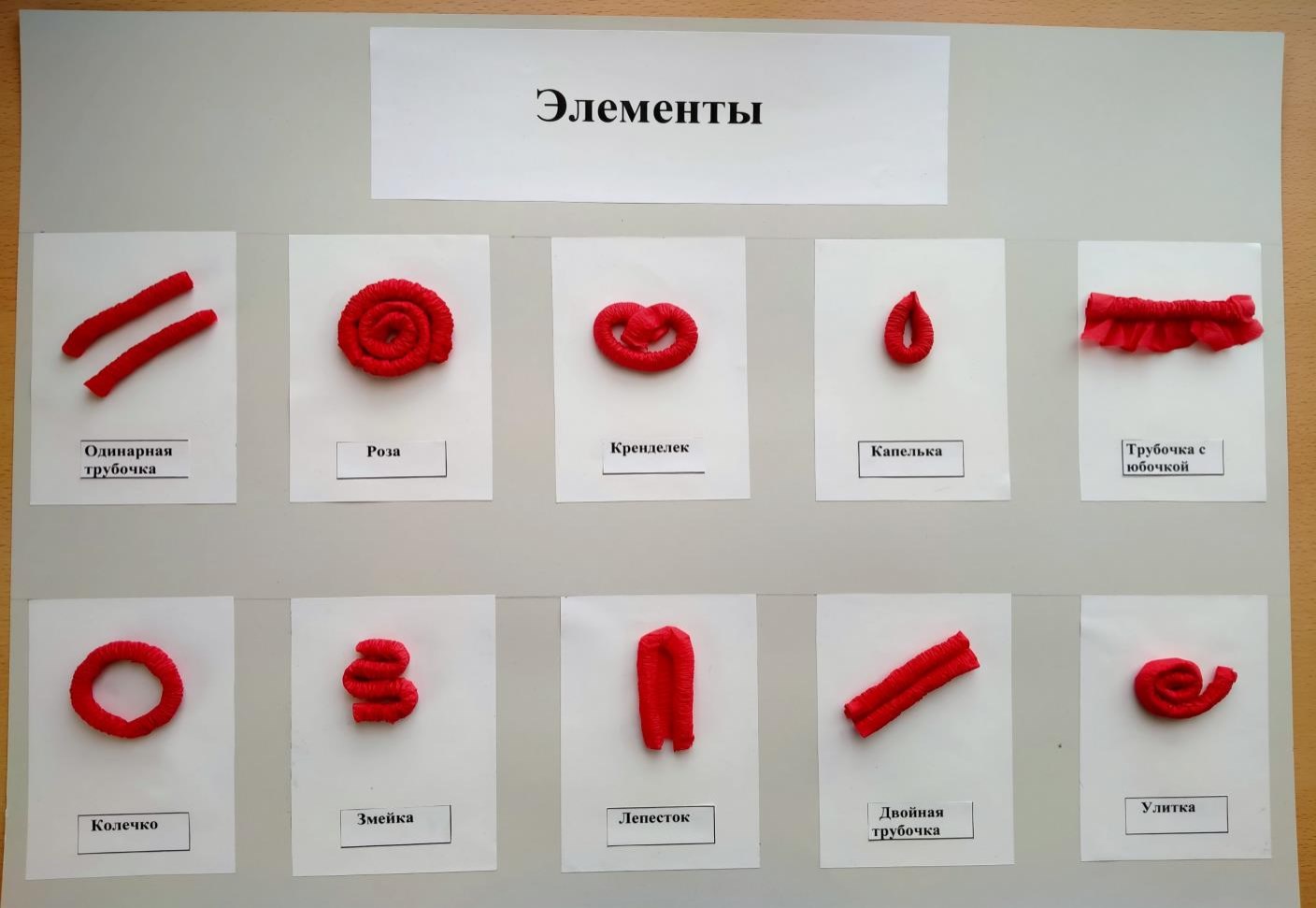 Работы детей
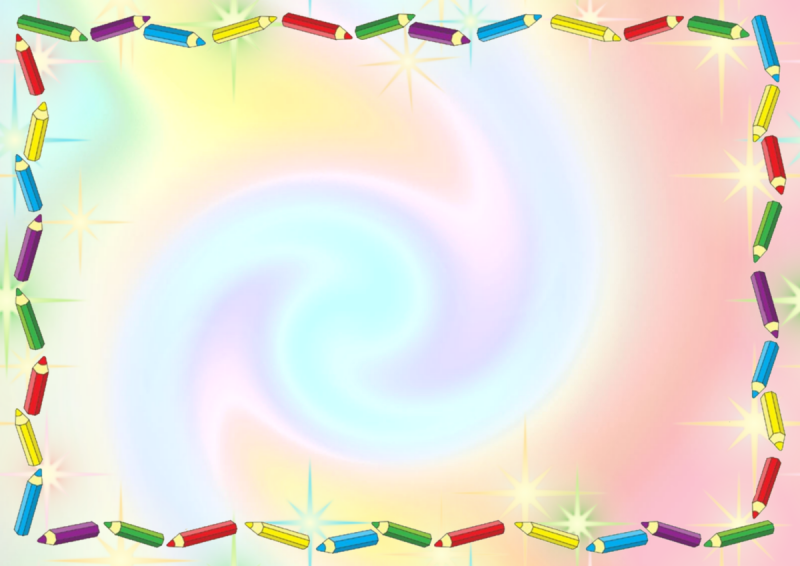 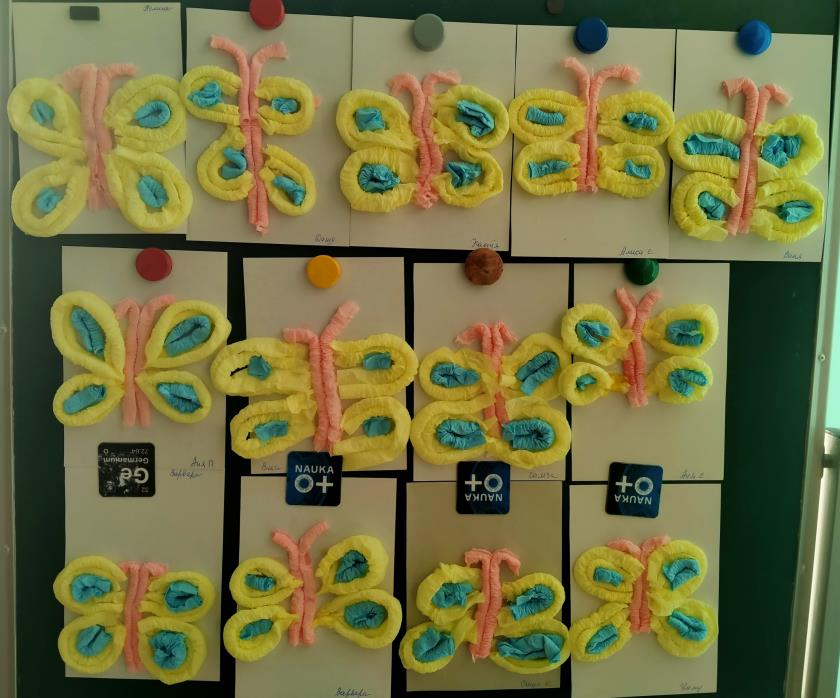 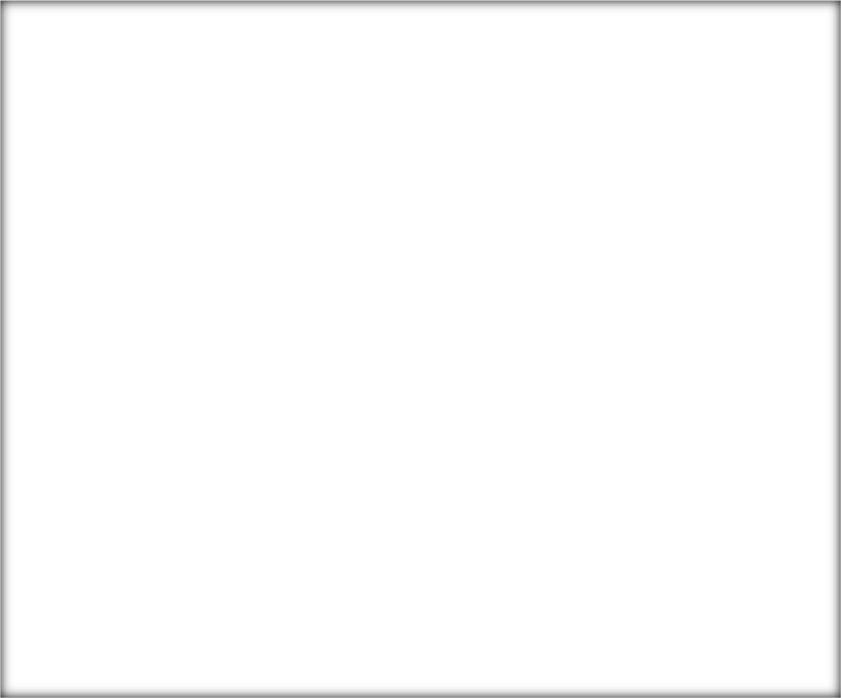 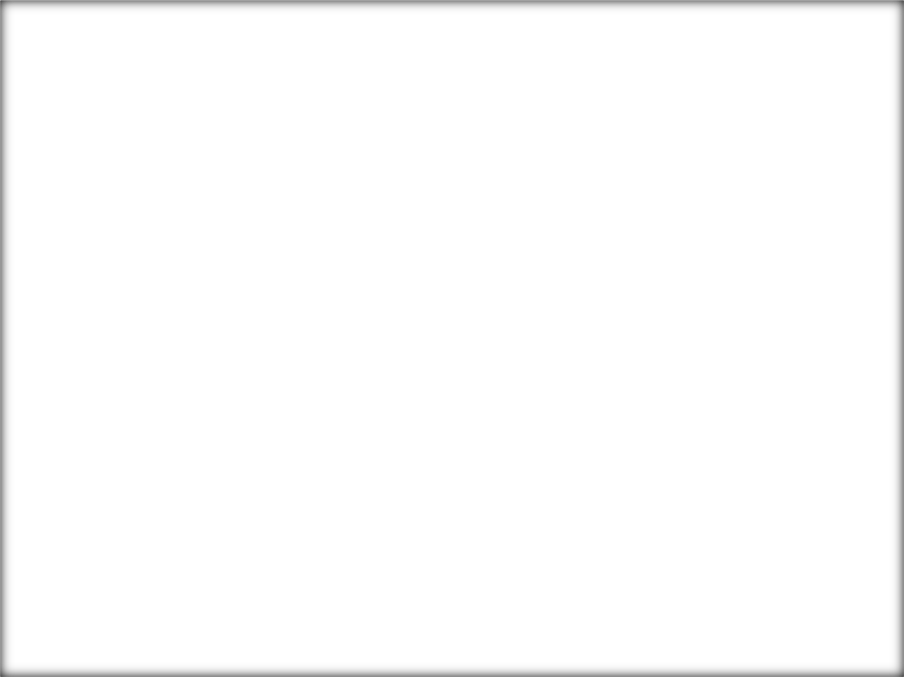 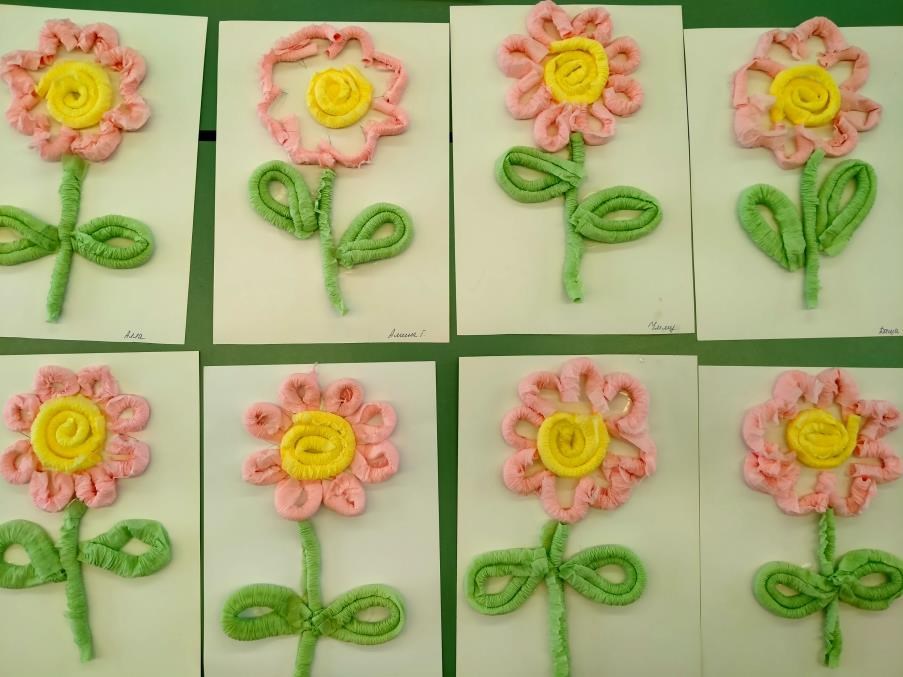 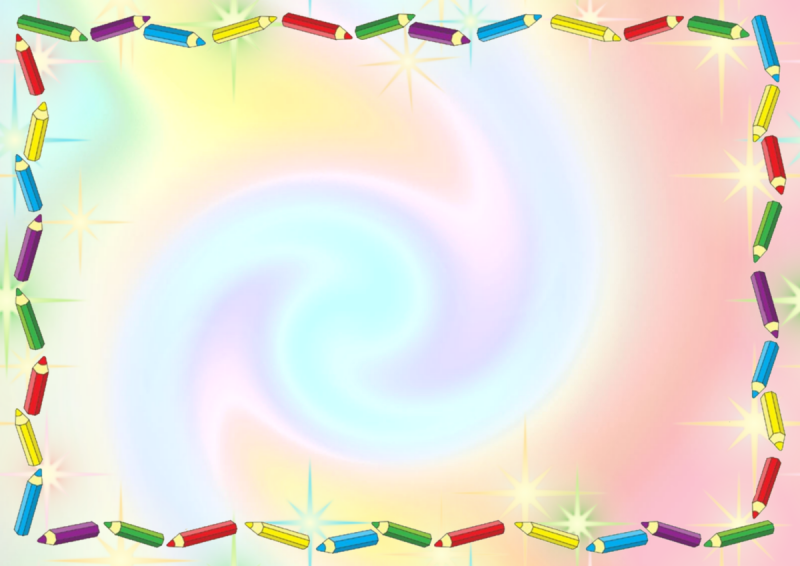 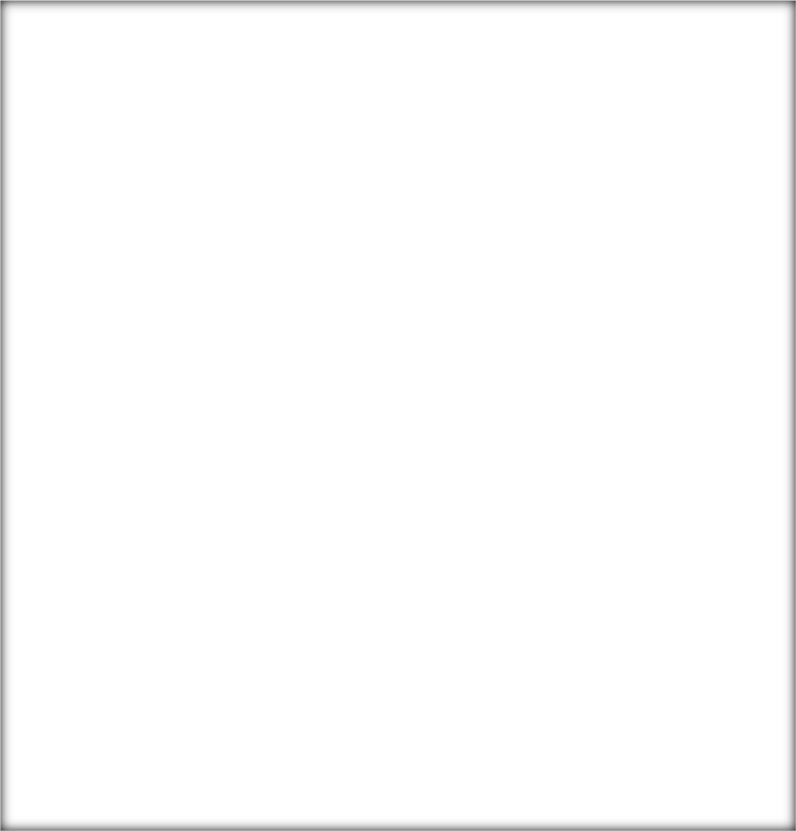 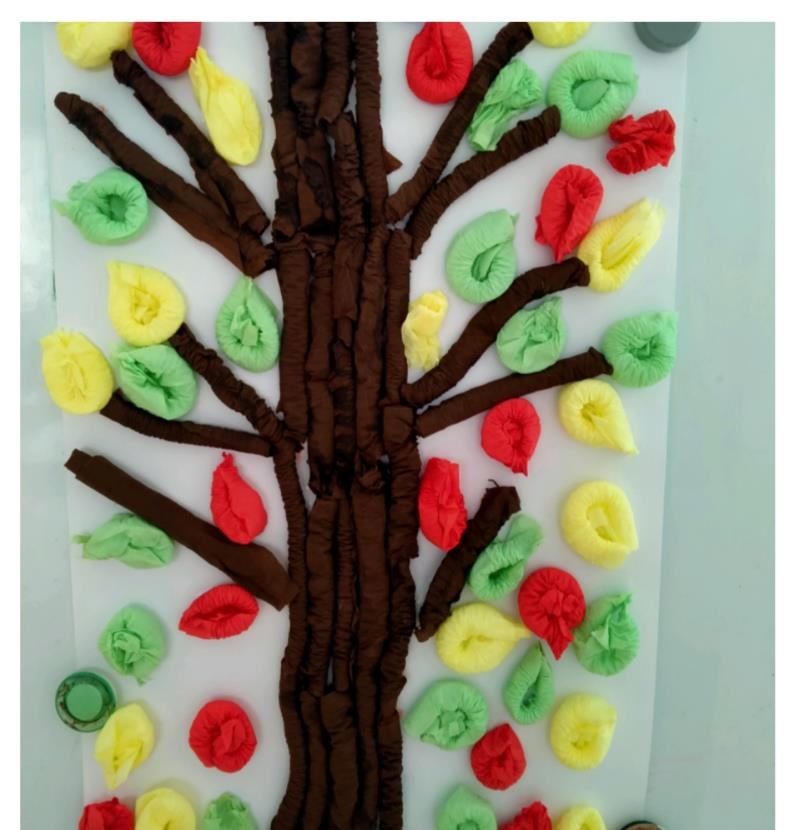 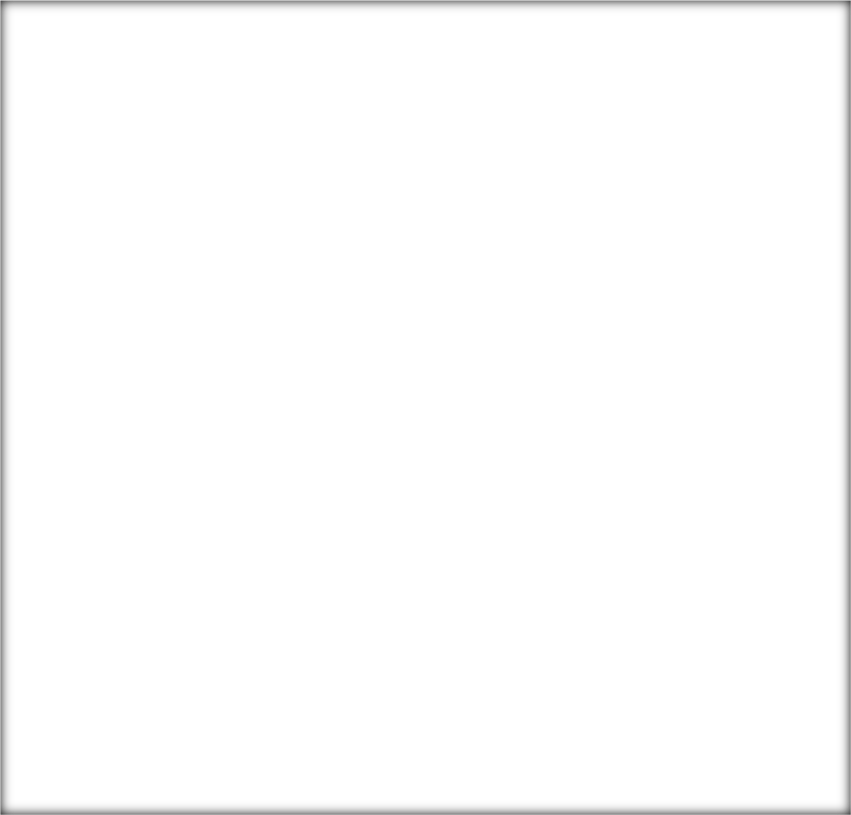 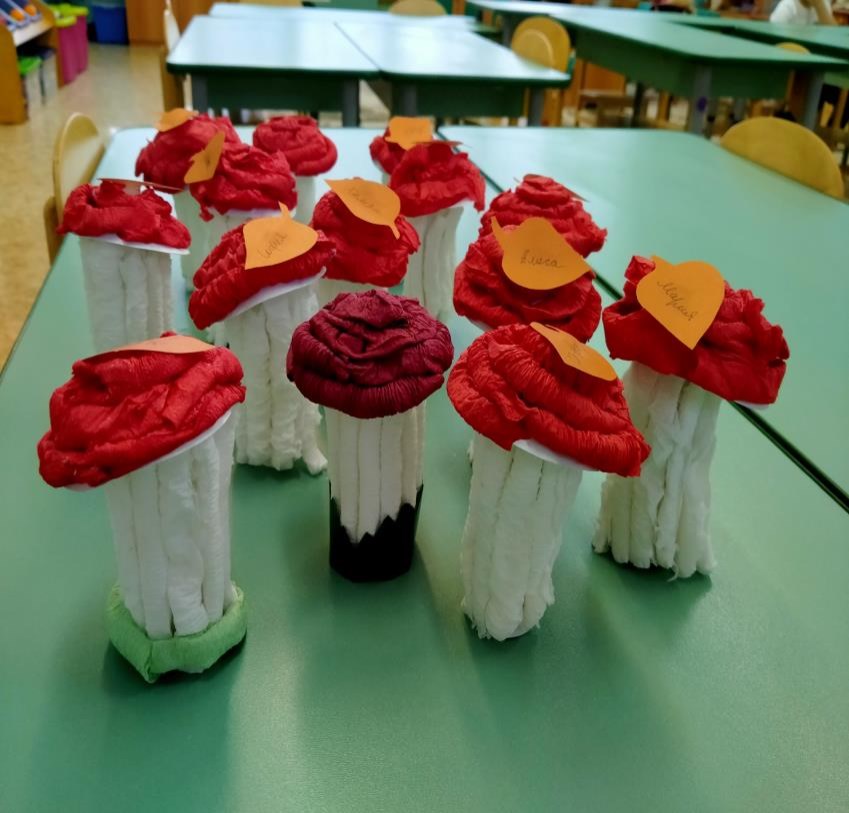 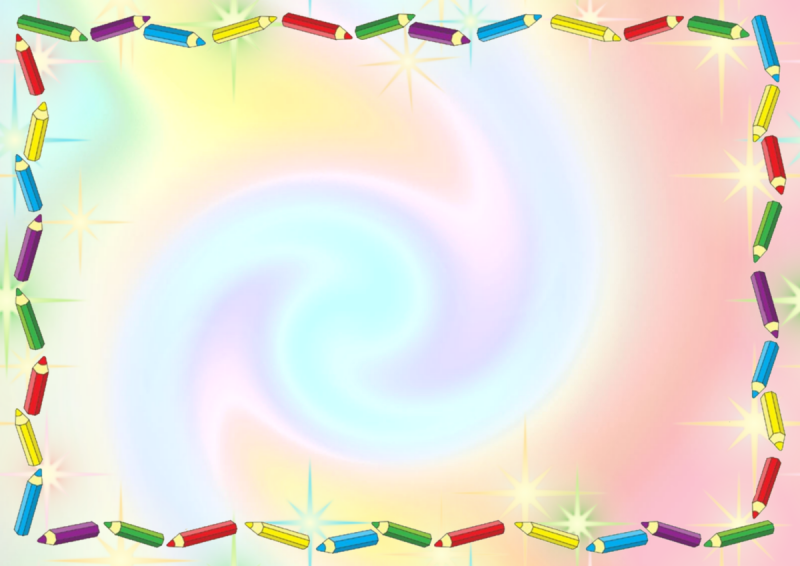 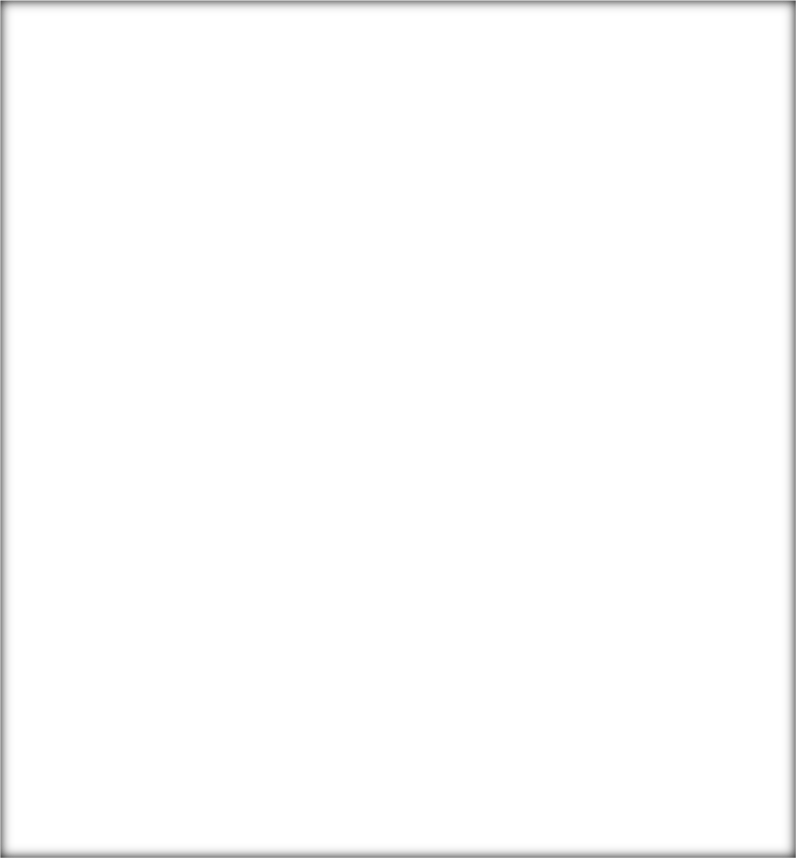 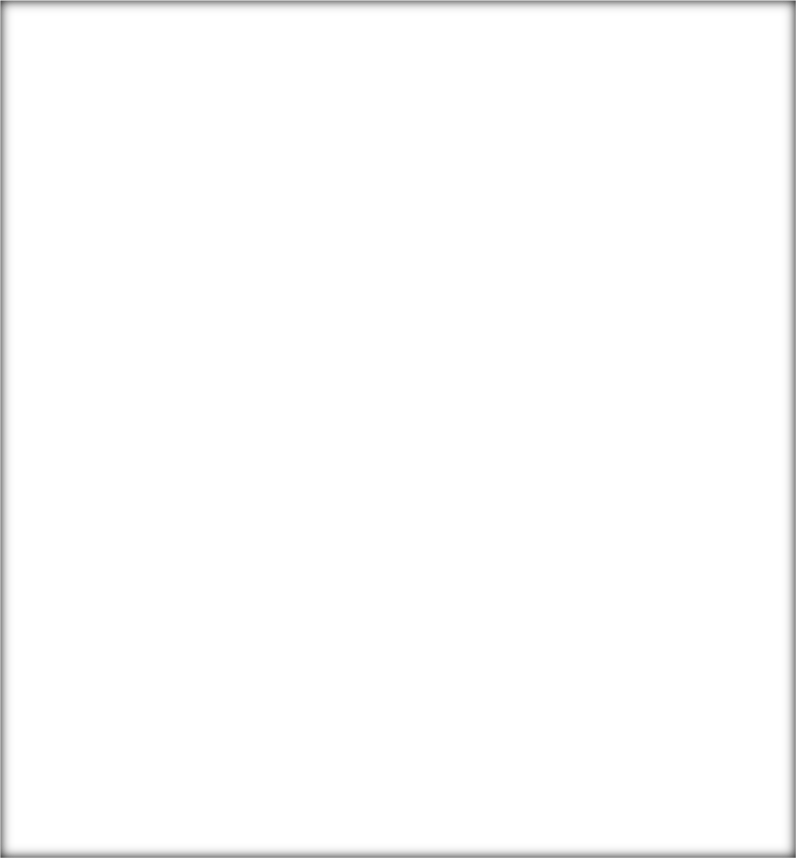 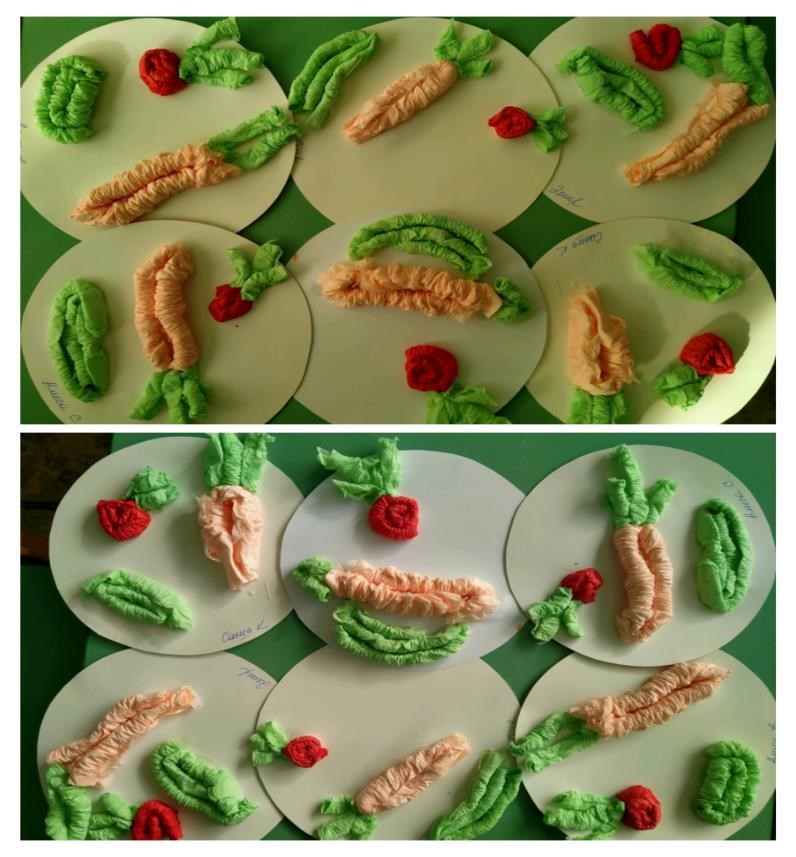 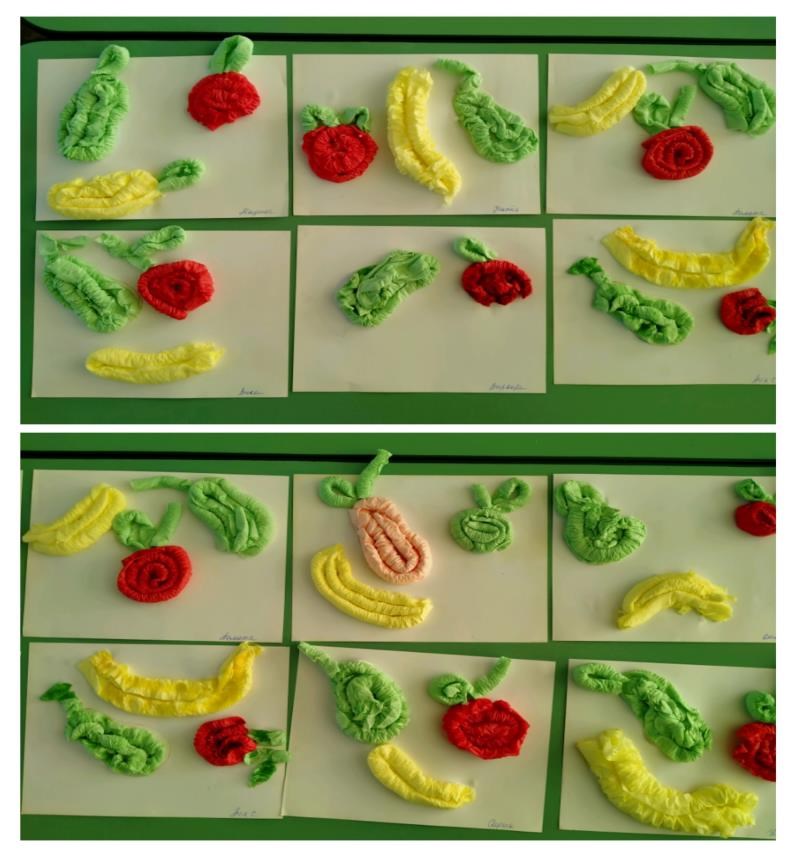 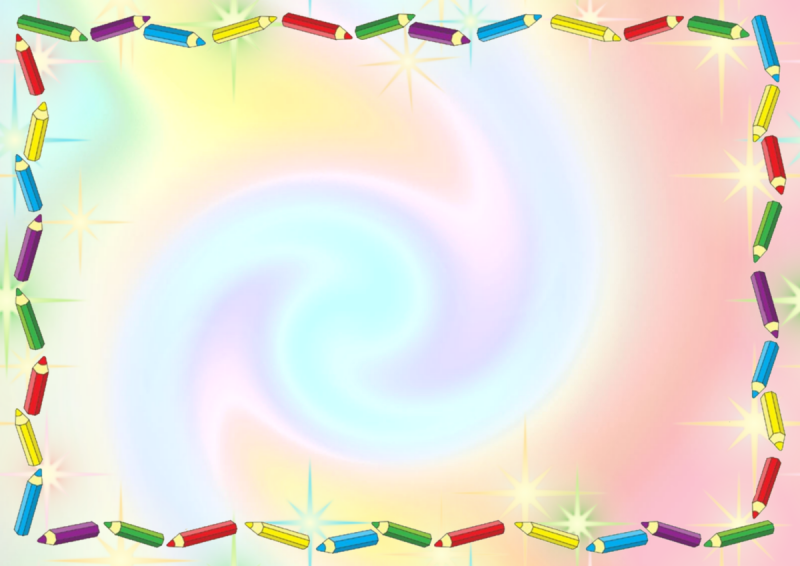 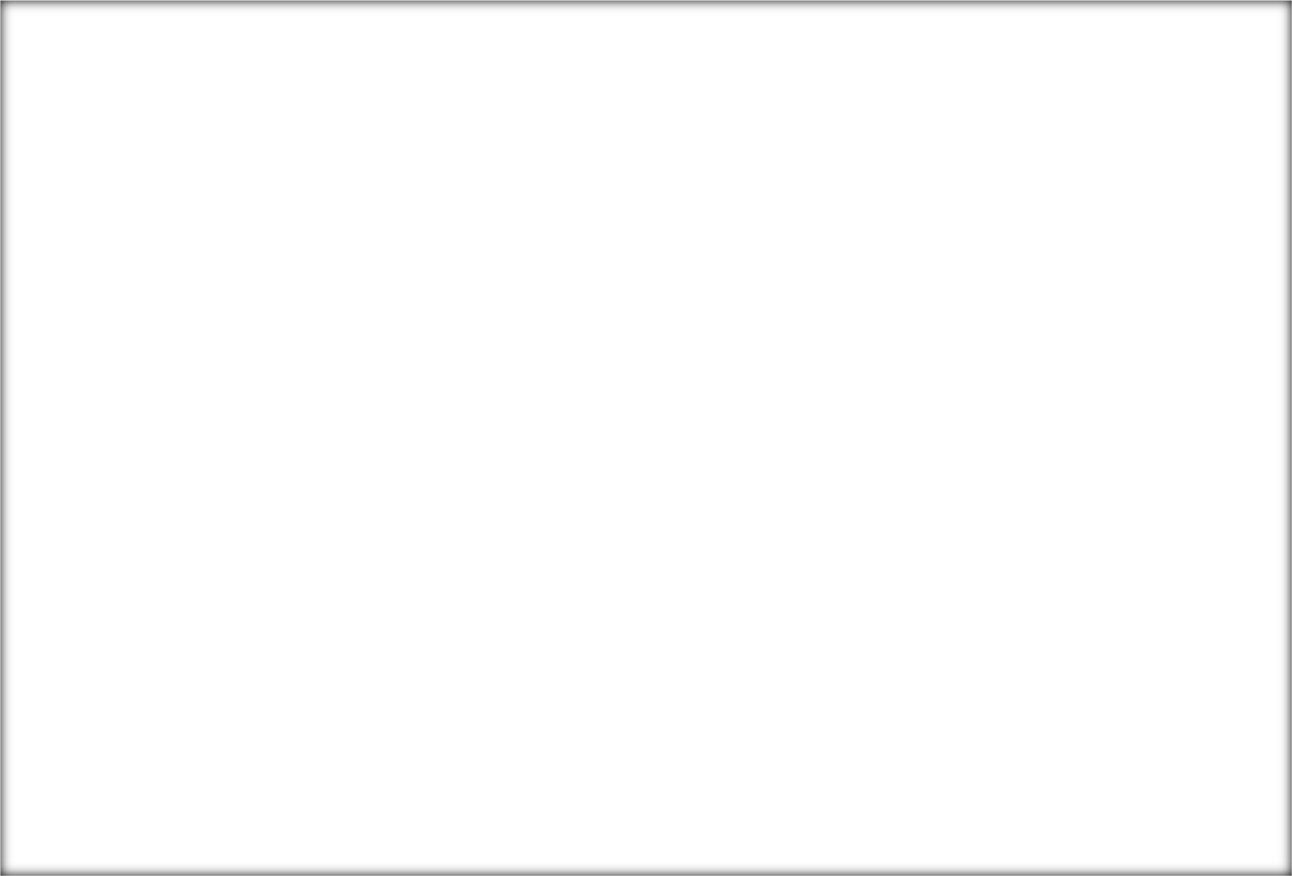 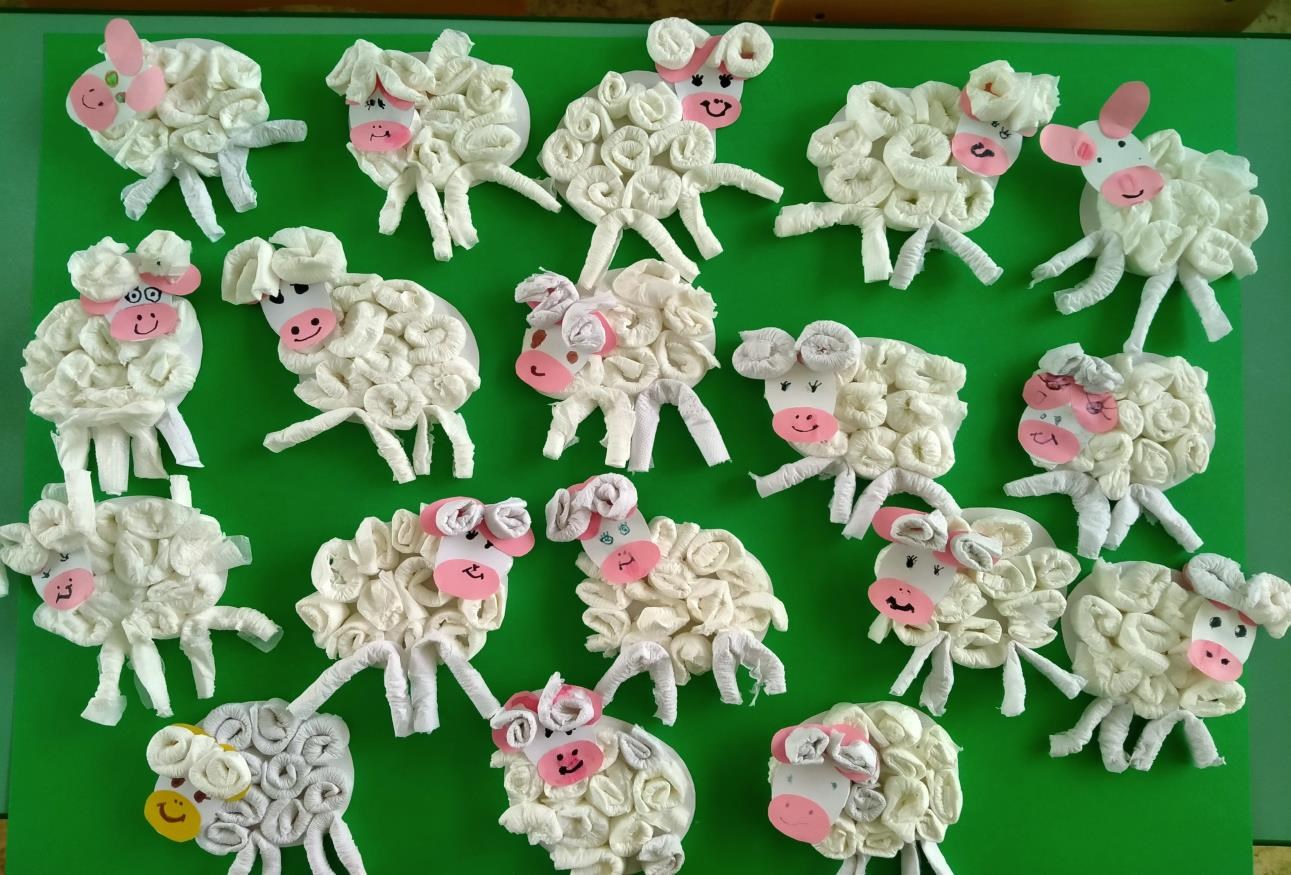 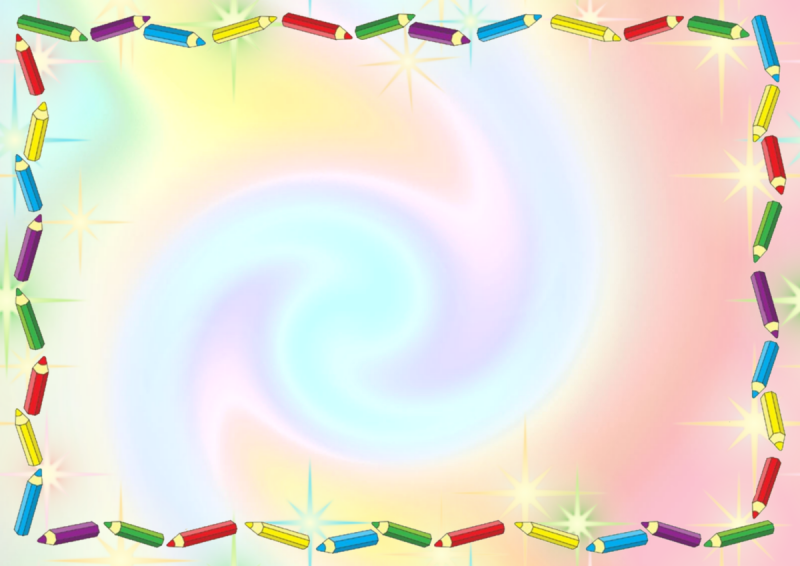 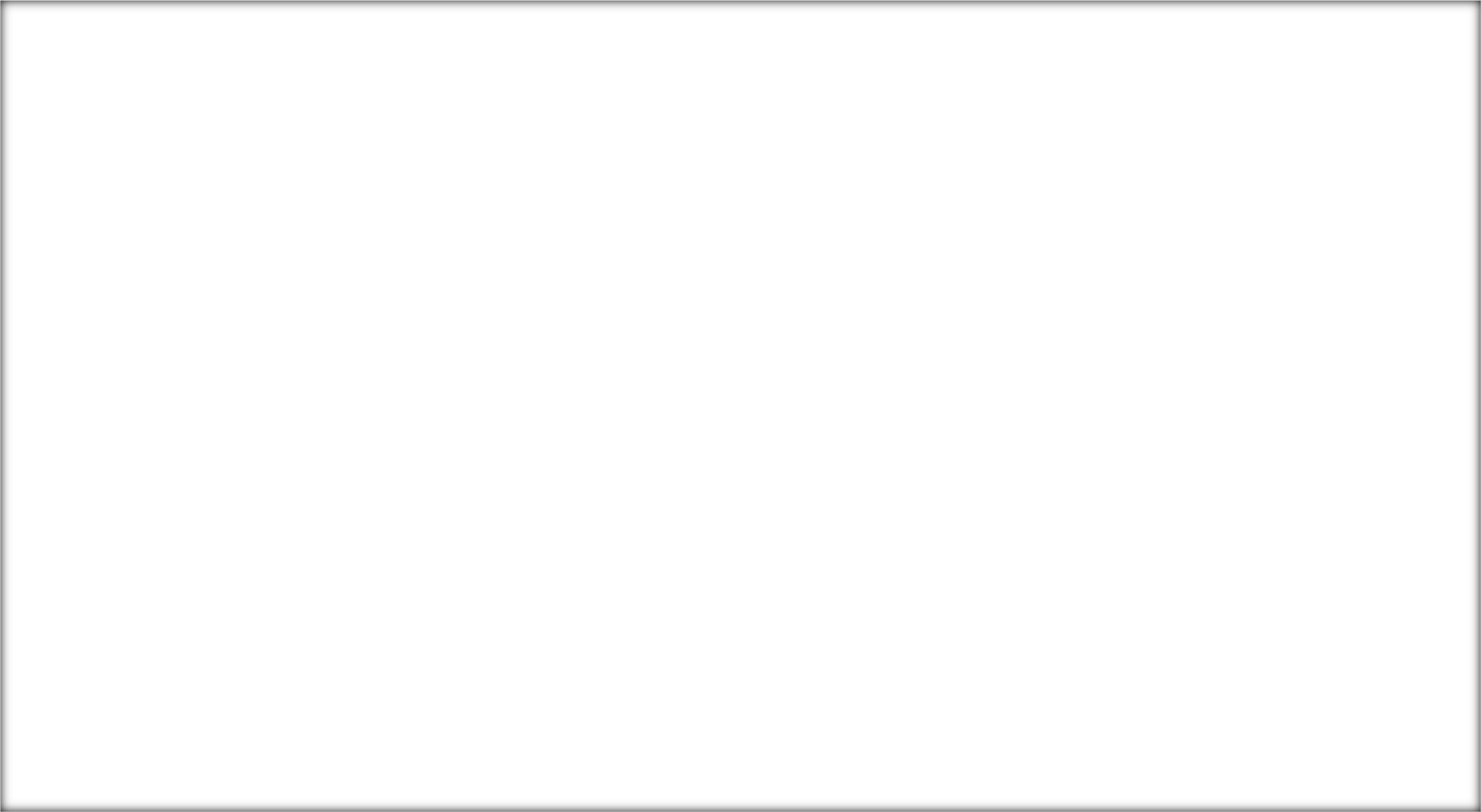 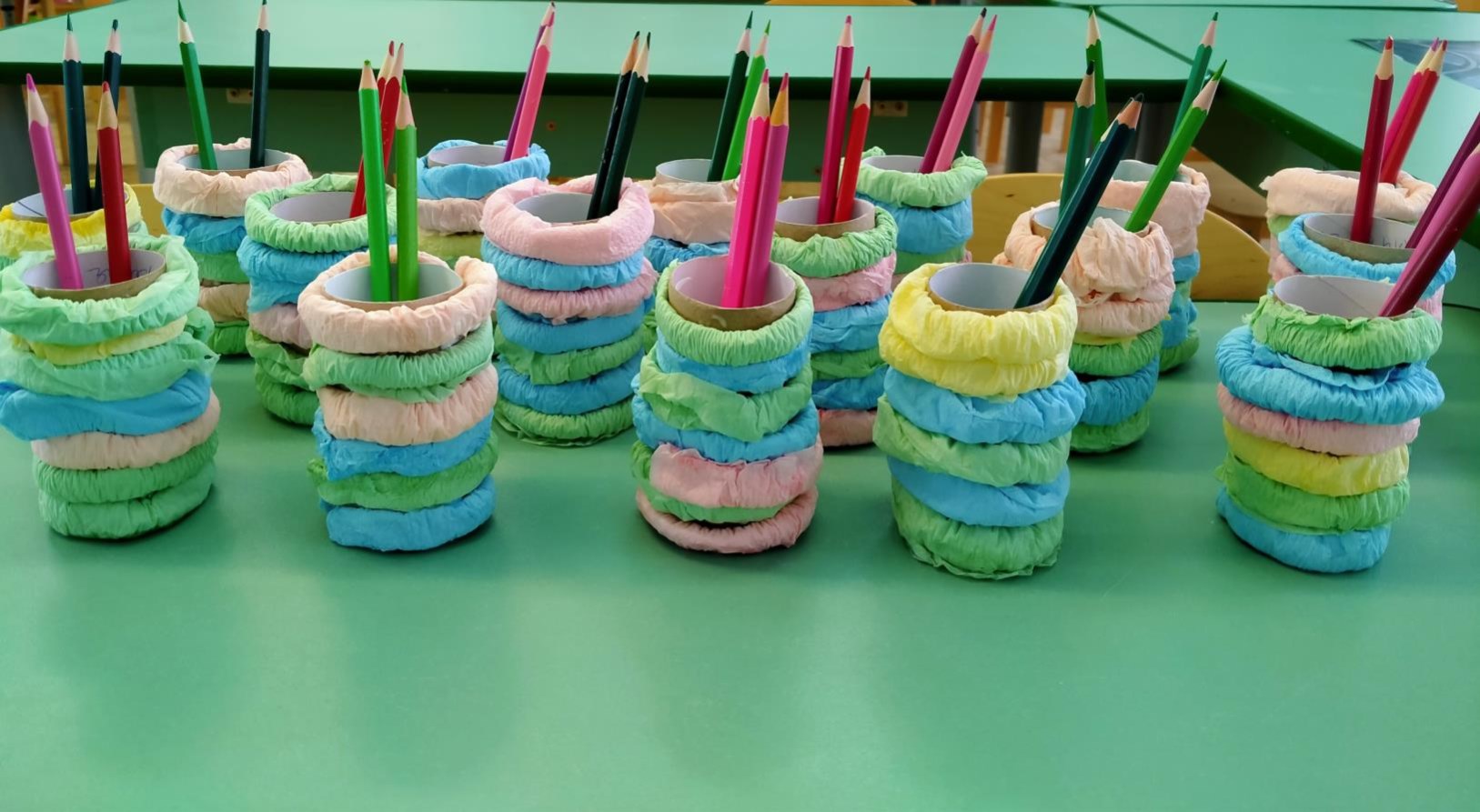 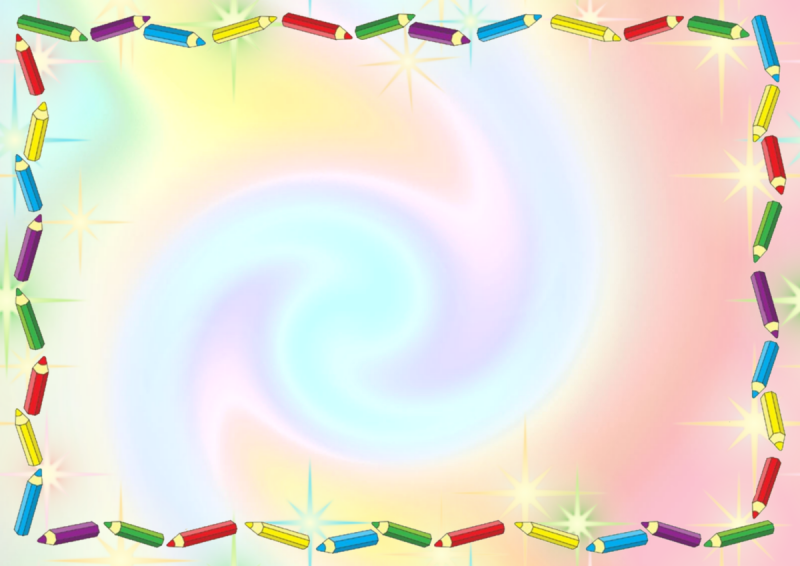 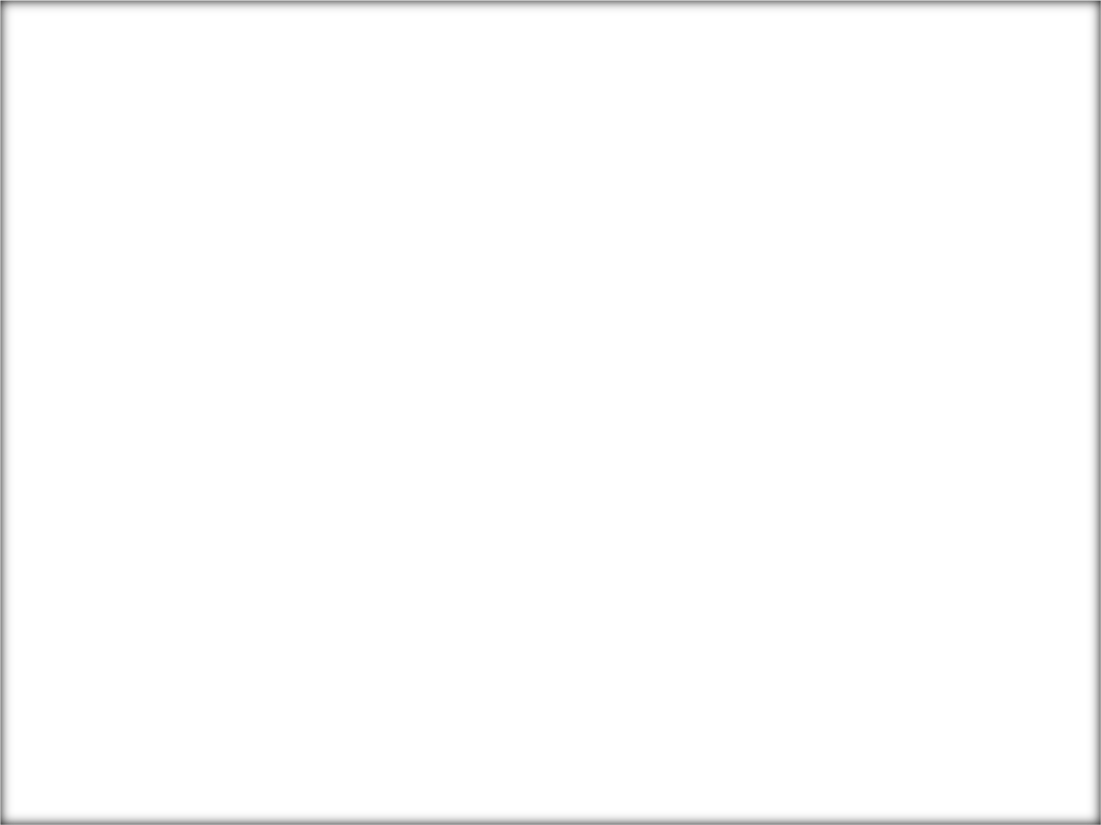 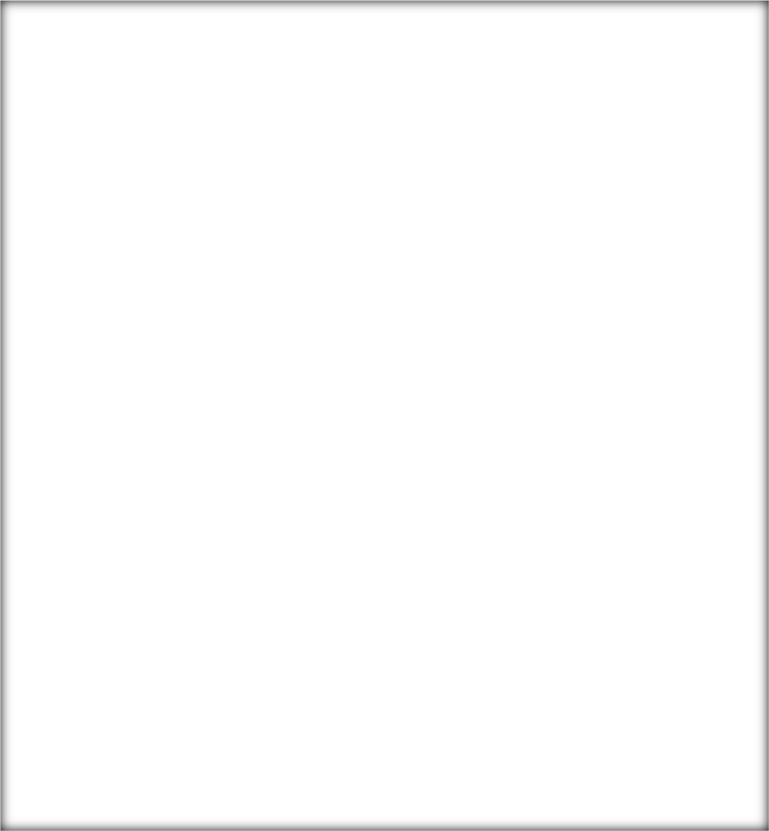 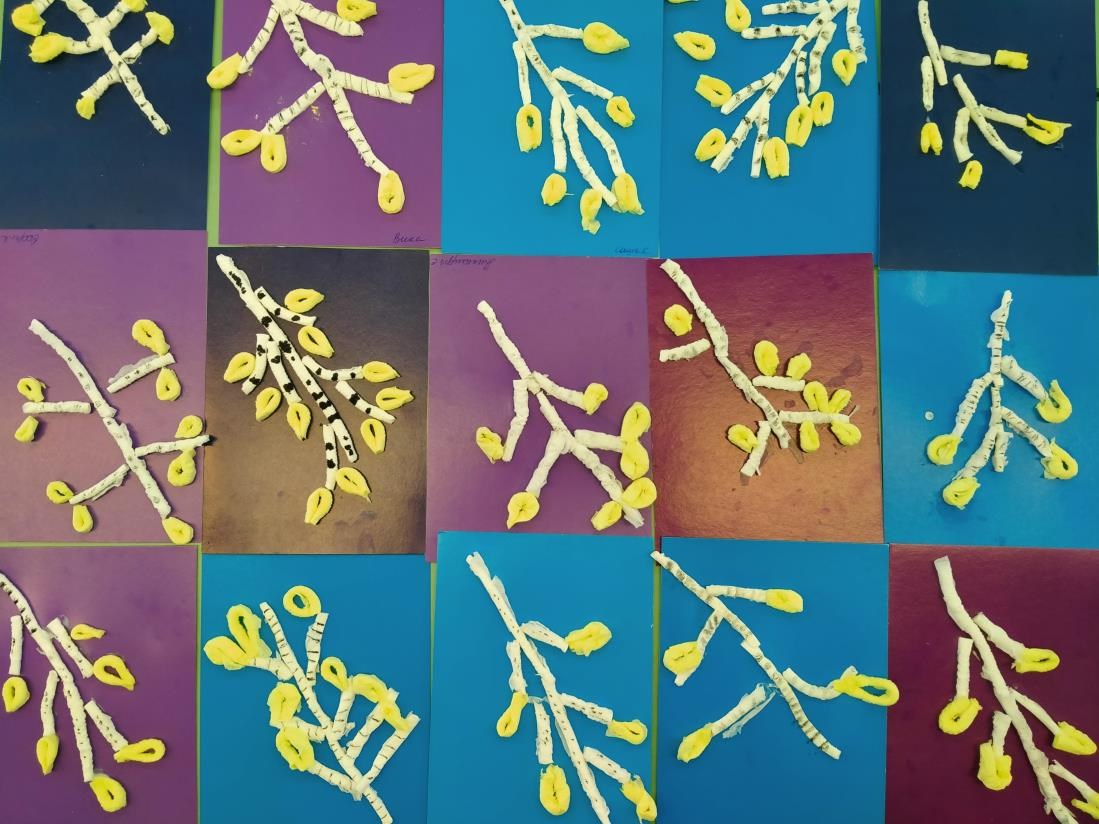 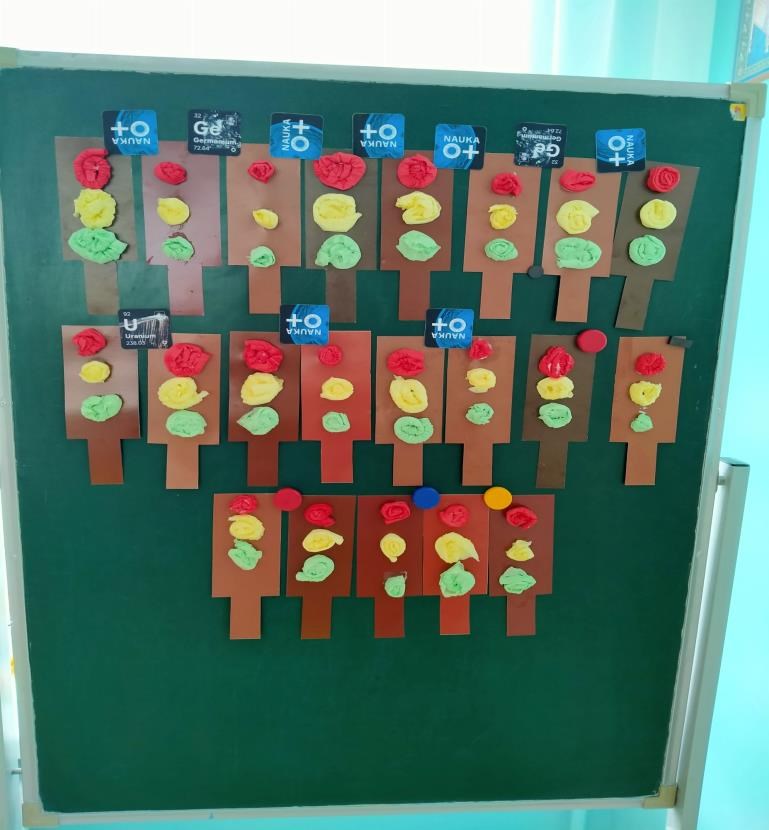 Литература
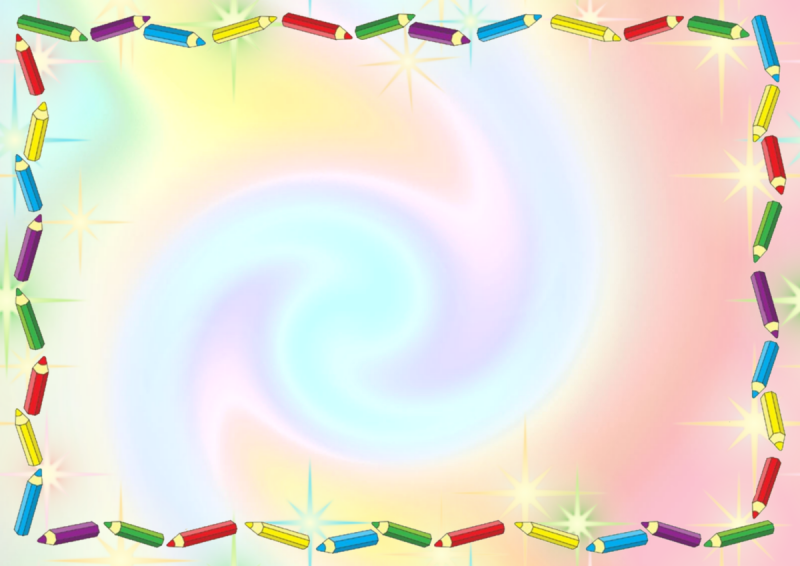 1.https://www.tvorchistvo.ru/bumazhnoe-tvorchestvo/;
2.https://nsportal.ru/detskii-sad/vospitatelnaya-rabota/2017/10/11/master-klass-gofrotrubochki-kak-sredstvo-v-razvitie;
3.https://ped-kopilka.ru/blogs/elena-nikolaevna-kovalenko/konkurs-vals-cvetov-otkrytka-cvety-v-podarok.html;
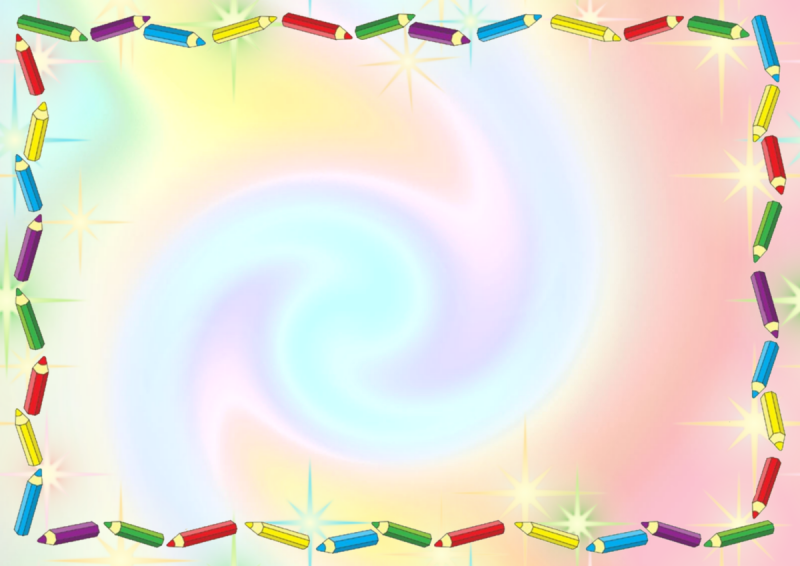 Спасибо за внимание!